Summary of WG2
Y Cai and K. Ohmi
HF2014@Beijing
Thanks to all speakers
(1) Overall consideration, main challenges and goals, Yunhai Cai (SLAC)
(2) Single ring multi-bunch operation and beam separation, Richard Talman (Cornell U.)
(3) Challenges and status of the FCC-ee lattice design, Bastian Harer (CERN)
(4) Status of the CEPC lattice design, Huiping Geng (IHEP)
(5) Analysis of nonlinear dynamics, Yunhai Cai (SLAC)
(6) Dynamic aperture optimization in SuperKEKB, Yukiyoshi Ohnishi (KEK)
(7) The effect of IR imperfection on dynamic aperture in SuperKEKB / dynamic aperture study of CEPC, Hiroshi Sugimoto (KEK)
(8) Beam lifetime and Injection consideration, Cui Xiaohao (IHEP)
(9) CEPC IR optics, Yiwei Wang (IHEP)
(10) Status of the FCC-ee interaction region design, Roman Martin (CERN)
(11) Crab waist interaction region, Anton Bogomyagkov (BINP)
(12) Beamstrahlung and energy acceptance, Kazuhito Ohmi (KEK)
(13) Interaction region magnets, Eugenio Paoloni (INF)
(14) Beam-beam effects in the CEPC, Yuan Zhang (IHEP)
(15) Wide-band long-focus optics for detection systems infrared synchrotron accelerator diagnostics, Marina Maltseva (TENZOR)
Main challenges and goals  Yunhai Cai
I is limited by synchrotron radiation power.
Small by and high xy.
Large r for more I.

Low emittance lattice at high energy
High packing factor of magnets
Strong final focusing 
Large momentum acceptance
Short bunches
Important Questions for Optics
Is FODO better for high packing factor, or any other possibility?
Is the emittance hard to achieve in the reasonable sextupole strength?
How is the degree of freedom in the design of final focus system?
How is chromaticity correction well done mainly in IR design?
Possibility for wider momentum acceptance and dynamic aperture.
10/12/2014
Yunhai Cai, SLAC  and Kazuhito Ohmi, KEK
4
FCC-ee arc lattice design  Bastian Harer
Design Compatible lattice for Z, W, H and t.

Lattices for H and t are compatible without changes.
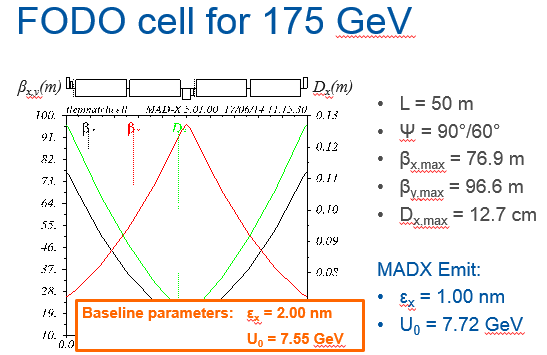 Emittance control is necessary for Z and W.
Change cell length 50->150m
Change phase advance per cell.


W(80 GeV)                                        and Z(45.5GeV)
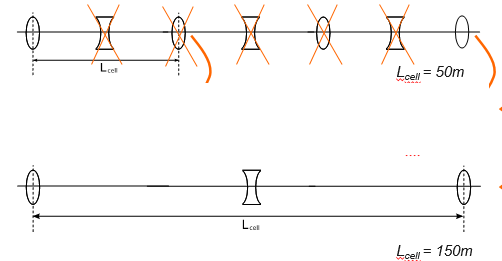 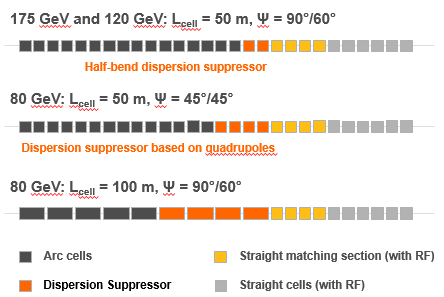 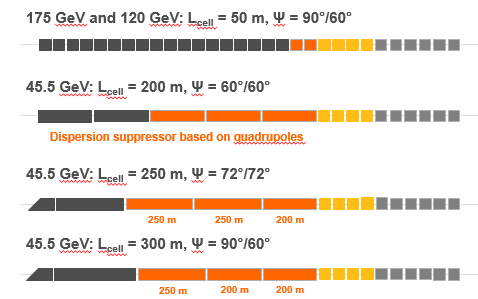 FCC-ee IR design  Roman Martin, Anton Bogomyagkov
L*=2m  CERN deign       BINP design 30mrad crossing
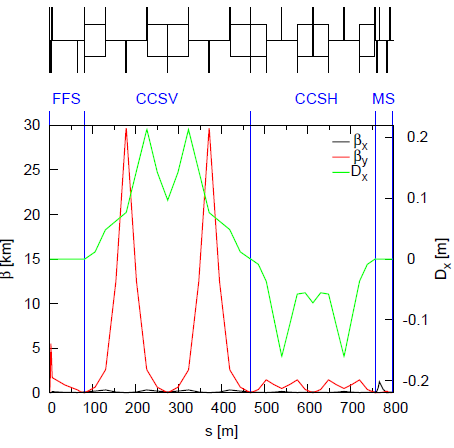 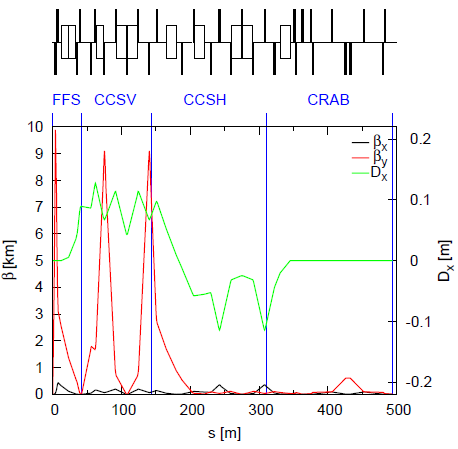 crab waist for Z and W
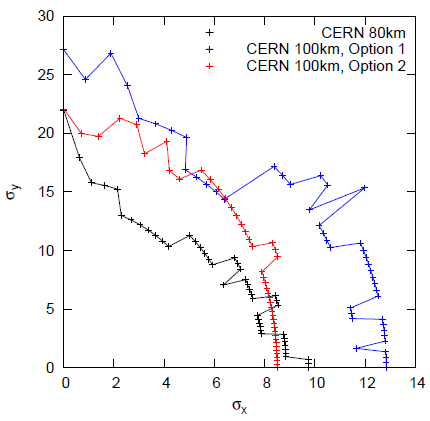 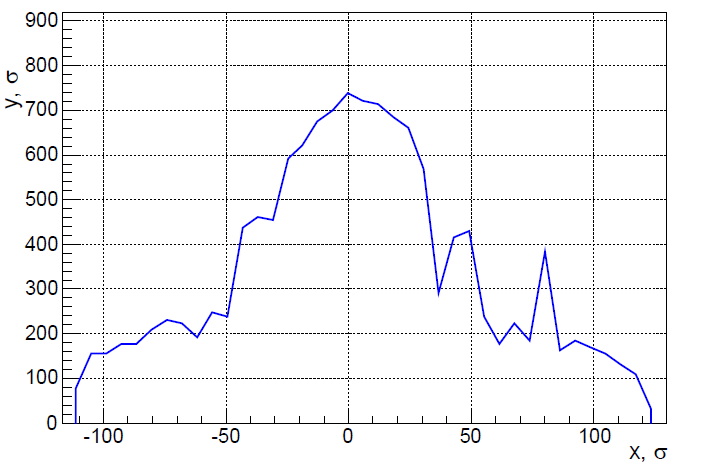 Layout of IR
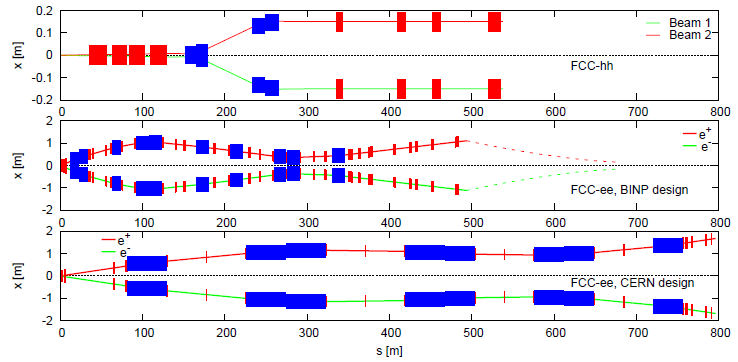 FCC-hh

FCC-ee BINP

FCC-ee CERN
Momentum acceptance
CERN: highest Momentum acceptance from −0.6% to 0.9%
BINP: from −0.6% to 1.2%
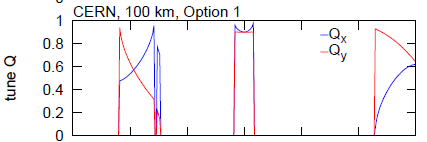 BINP design for FCC-ee
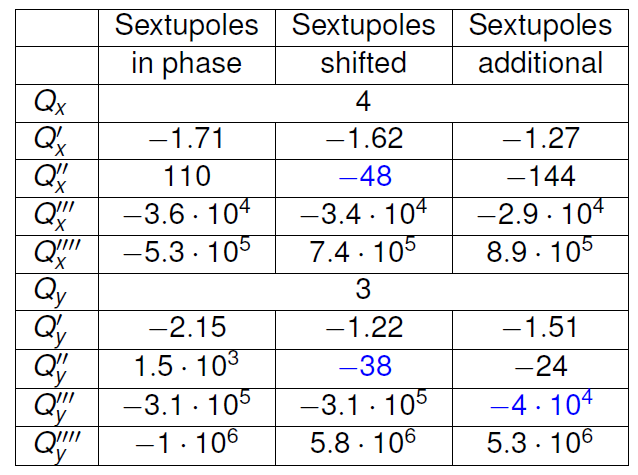 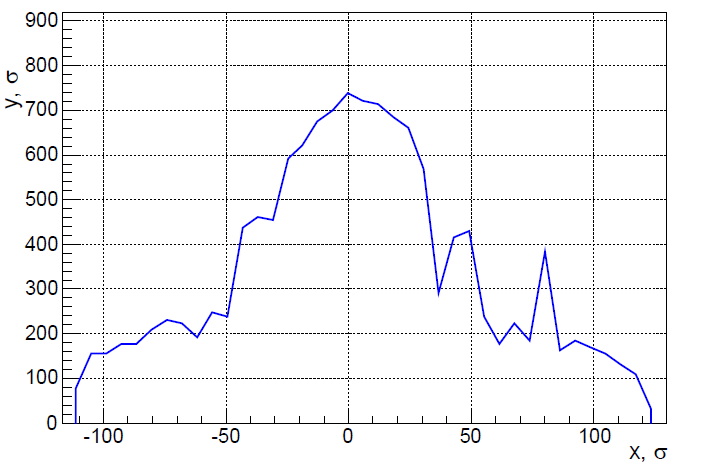 Optimize b,h at sextupoles
Db/b is also corrected.
A version of interaction region with crab waist is ready.
Synchrotron radiation is low.
Beam lines are symmetrical, making tunnel straight.
CEPC arc lattice design  Huiping Geng
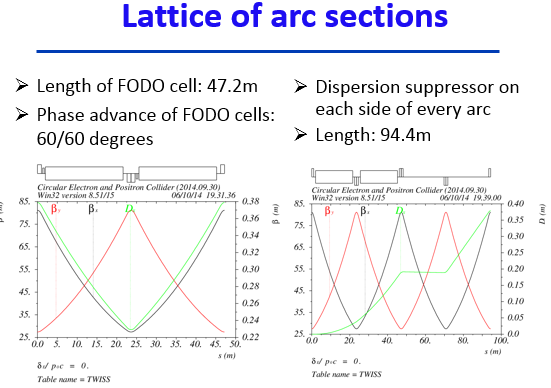 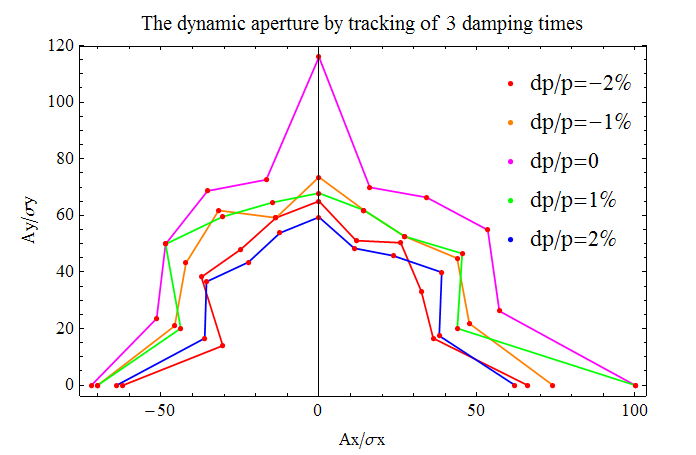 Sufficient dynamic aperture for lattice only arc.
CEPC IR optics Yiwei Wang
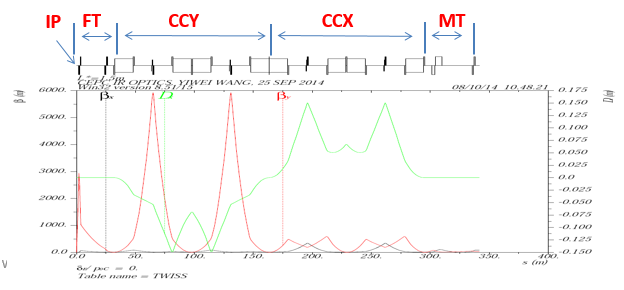 L*=1.5m



Chromaticity correction ; Wx=7, Wy=6(IP)
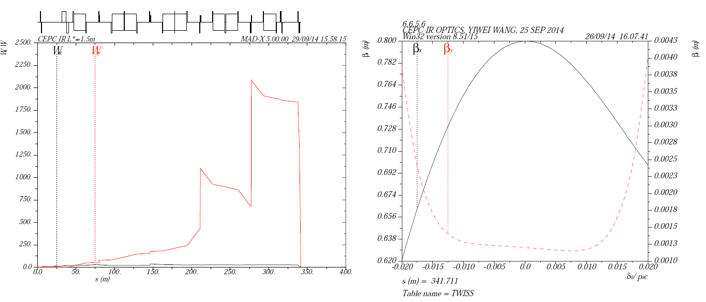 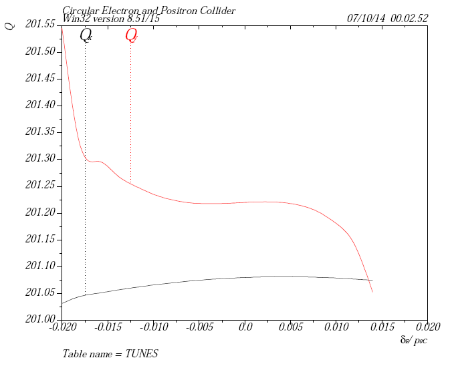 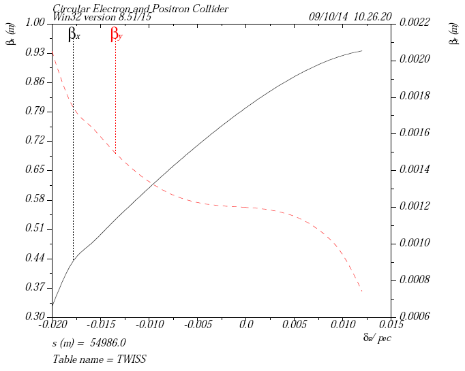 Dynamic aperture for CEPC whole lattice
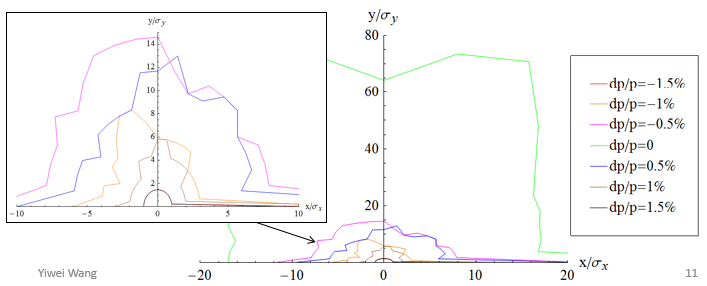 need a lot of optimization to get a reasonable dynamic aperture for the whole ring
optimize dynamic aperture for on momentum particles 
Optimize the strength of the additional sextupoles
One more sextupole to cancel  x and px simultaneously
need efforts to achieve bandwidth ±2%
Match W function and its phase between FFS and the ARC
with more families of sextupoles in the ARC
with octupoles
aberration analysis for the whole ring need to be carried out
Dynamic aperture studies for CEPC   H. Sugimoto
Possible lattice structure except FODO? Keeping packing factor
Which is better Dfx(IP,XLCC)=3p or 2p.
Optimization of b and h at LCC sextupoles.
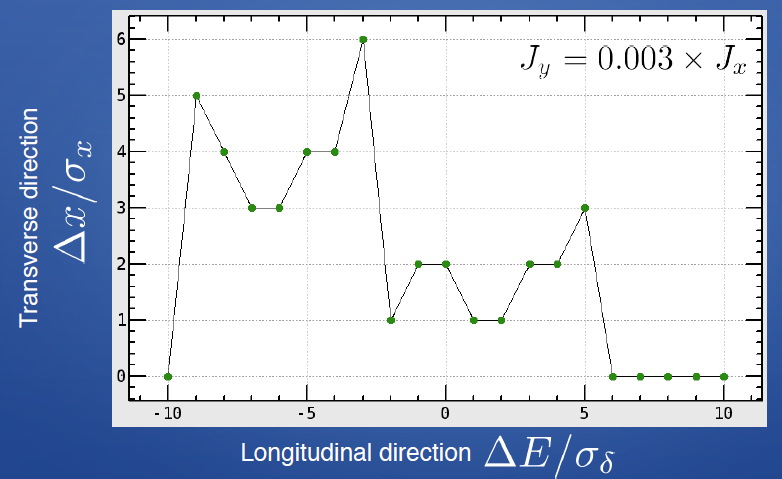 Nonlinear dynamics   Yunhai Cai
Order by order analysis
2nx-2ny, Jx2 JxJy , Jy2 ….
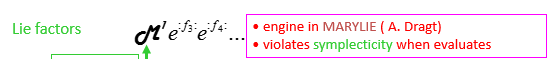 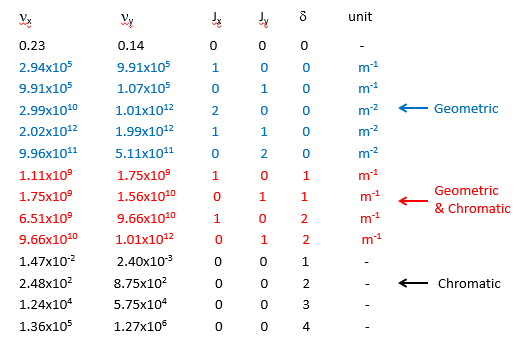 Design Issues
Tune shits vs. amplitudes are very large due to interlaced sextupoles in the arcs.  

“Second-order dispersion” in the interaction region leads out to the arcs.

Second-order chromatic optics is not yet well matched between the arcs and the interaction region.

Huge geometric-chromatic aberration seen in 5th-order Lie operators in the interaction region. They may well be the bottle neck of the lattice.
10/12/2014
Yunhai Cai, SLAC
15
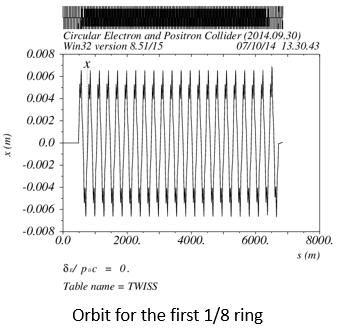 Effects of Pretzel orbit Huiping Geng
Pretzel scheme


Effect of pretzel orbit, interference with sextupoles 
Optimizaton of pretzel orbit
Effect and correction of sawtooth orbit due to beam energy variation. 
Dynamic aperture with the pretzel and sawtooth orbit is being studied.
Multibunch beam separation R. Talman
Betatron phase advance(60/60)/cell length and bunch separation.
The scheme used 8 primary separators and 2 trim separators with the separation bumps continuing through the 4 IP’s
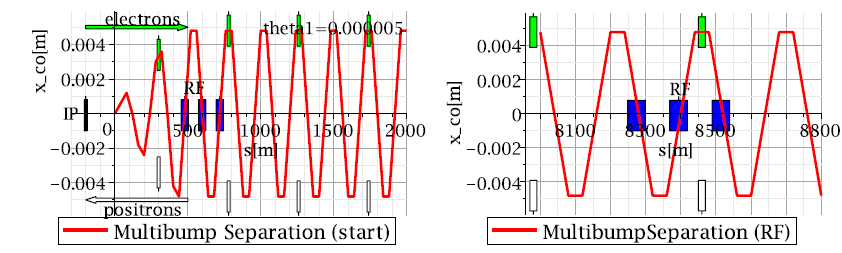 Beam lifetime of CEPC Cui Xiaohao
Beam-Gas Scattering: 10 nTor,  80% H2, 20% CO,   15h
quantum lifetime  2218h
Radiative BhaBha   51min
Beamstrahlung      80min
Touschek lifetime  >530h
Injection consideration of CEPC Cui Xiaohao
Betatron injection








Designing kicker and septum
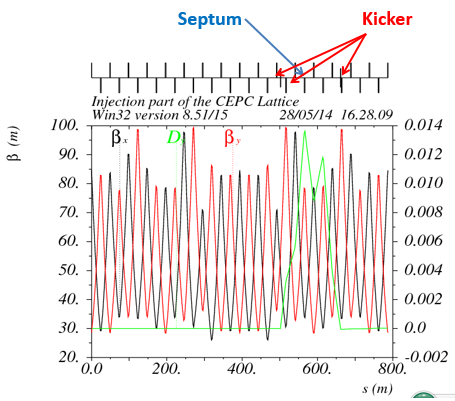 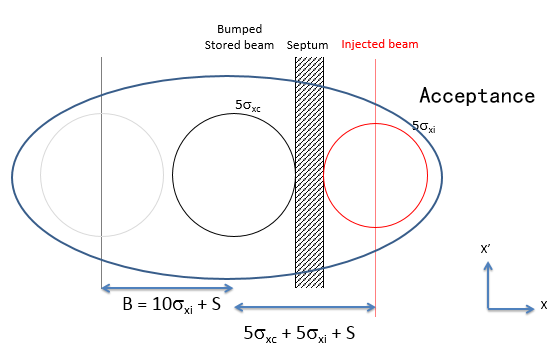 Bump height
s=4mm
bump height > 12mm
Acceptance length > 15 mm
Beamstrahlung and momentum acceptance requirement K. Ohmi
Beam-beam simulation with beamstrahlung
Energy distribution and lifetime is calculated.
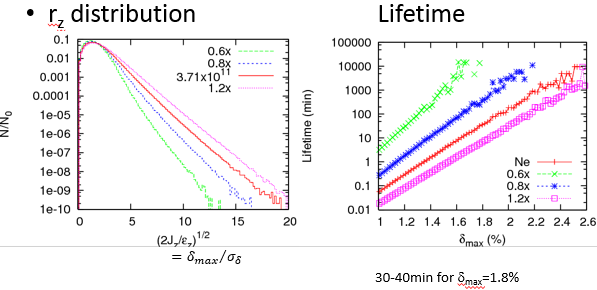 CEPC
Control of dynamic beta/emittance may result better lifetime.
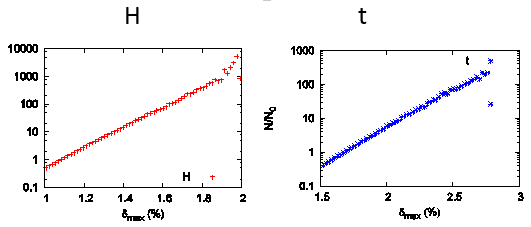 dmax~2% is preferable for H.
TLEP
Code benchmark for lifetime, Lifetrack and BBWS Yuang Zhang
Lifetime for Energy tail




Lifetiem for Transverse tail
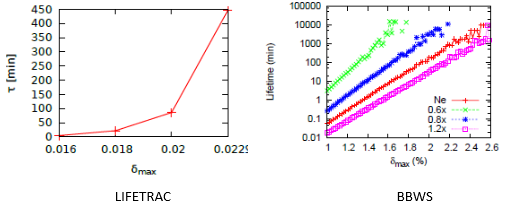 dmax=2%
Lifetrack  222 (85: w Gauss fit)
BBWS       250
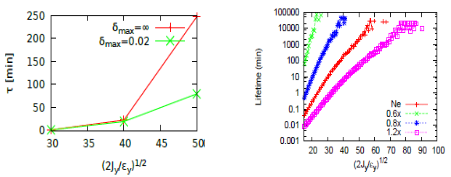 ymax=40sy
Lifetrack  202 (22: w Gauss fit)
BBWS       250
Good agreement without Gaussian fit
Beam-beam simulation for CEPC  Y. Zhang
Choice of Tune, (0.54,0.61)
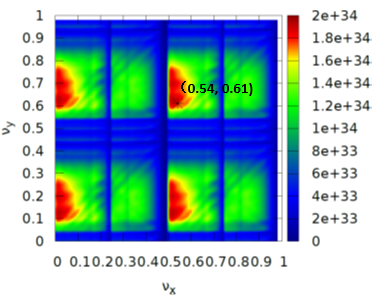 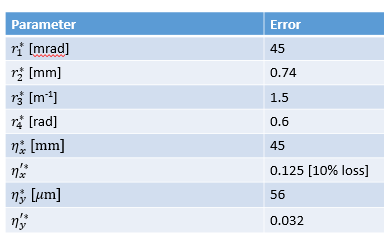 Dynamic beam-beam effects
b* dependence, possibility of by*=1.2-> 2mm
Current dependence
Error tolerance for IP coupling and dispersion
Beam tilt
Dynamic aperture optimization at SuperKEKB  Y. Ohnishi
X-LCC corrects QC2 chromaticity and Y-LCC corrects QC1 chromaticity locally.
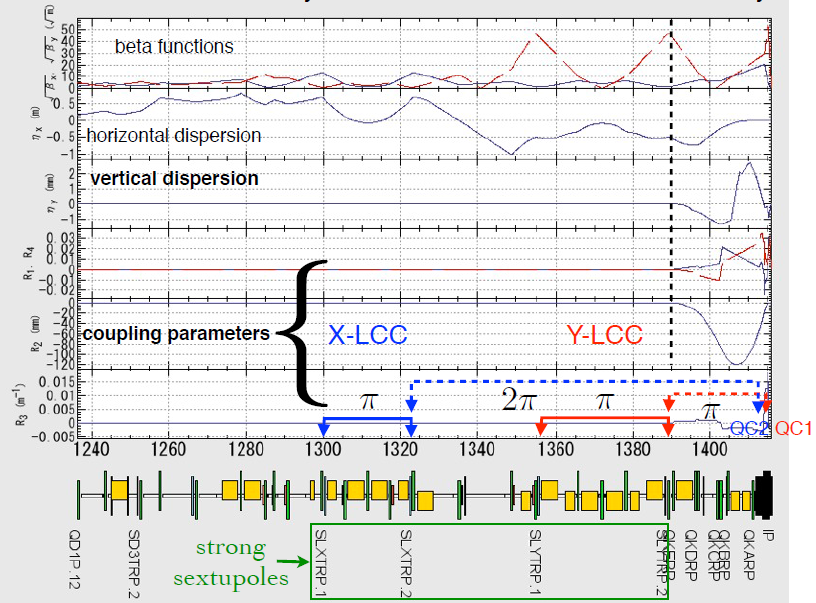 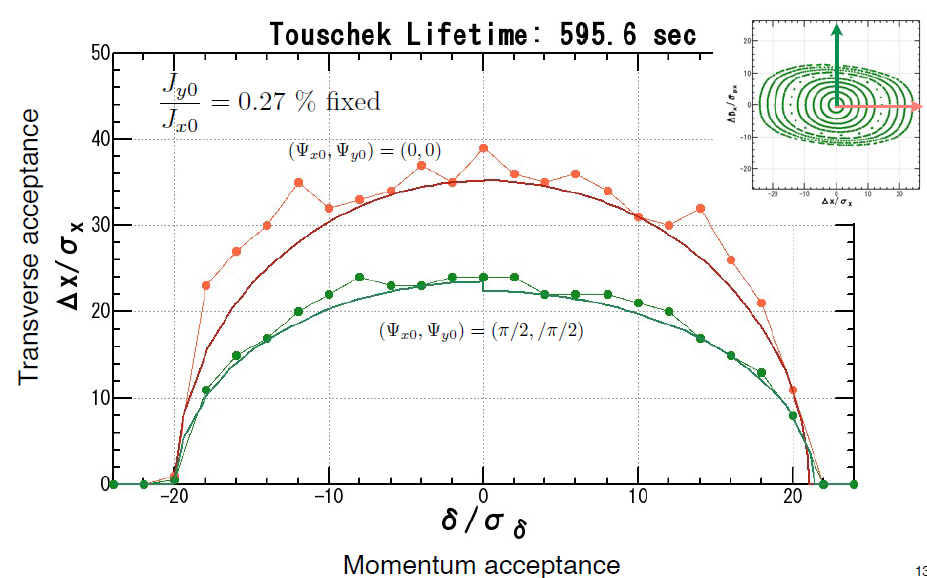 Difficulty in Large Piwinski Angle scheme
Dynamic aperture shrink due to Beam-beam force
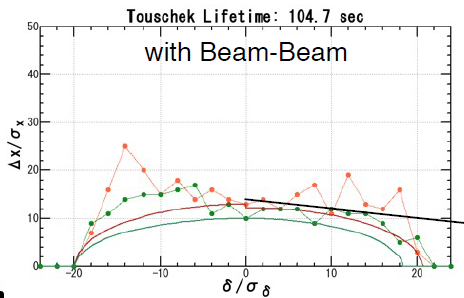 Crab waist helps this difficulty.
However crab waist scheme makes shrink dynamic aperture due to nonlinearity in IR.

BINP approach may help this difficulty.
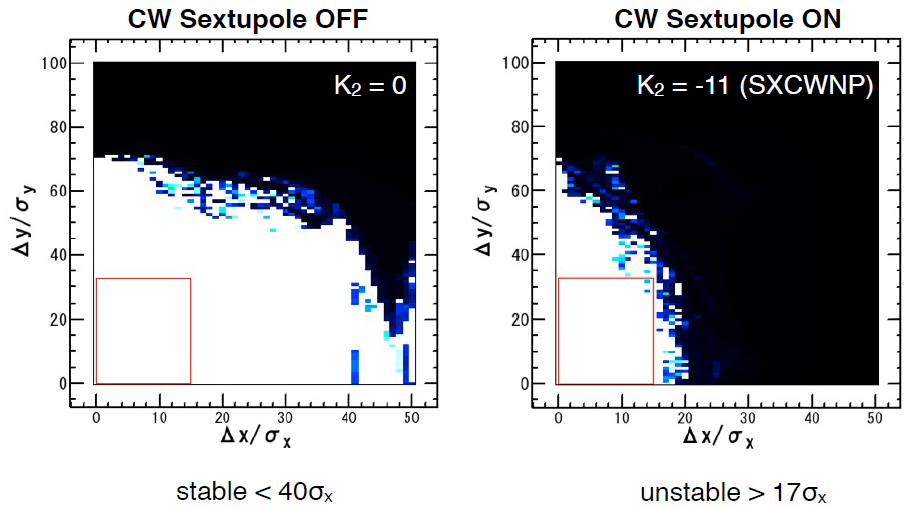 How to manage IR multipoles H. Sugimoto
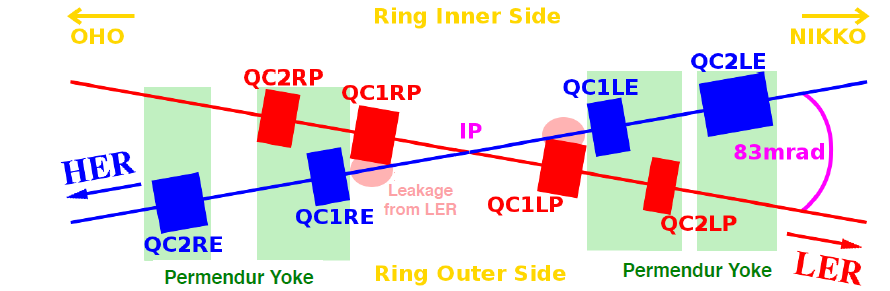 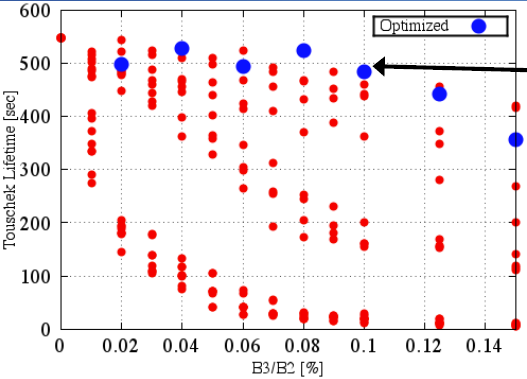 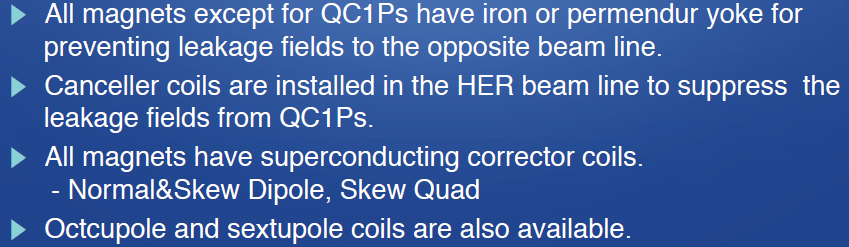 recover dynamic aperture by correction coils
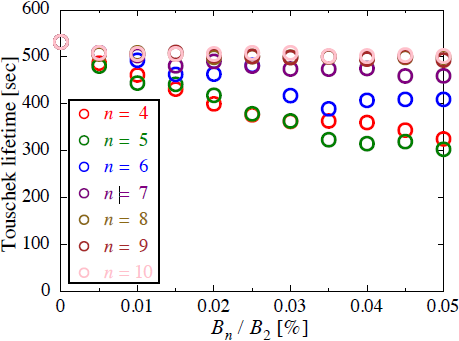 IR magnet design (SuperB & SuperKEKB)  Euginio Paoloni
IR magnet where two beams crosses
SuperKEKB separate magnet, leakage of LER QC1 affects e- beam
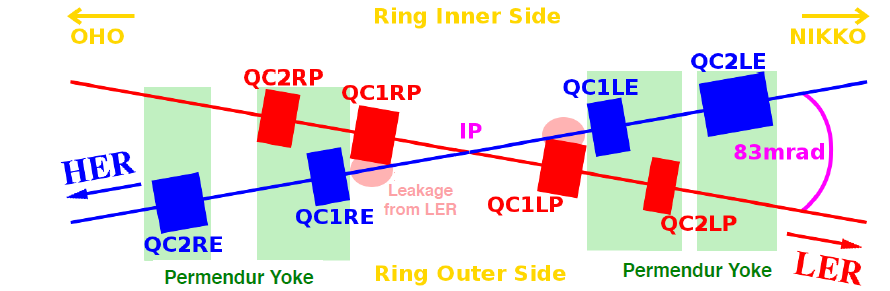 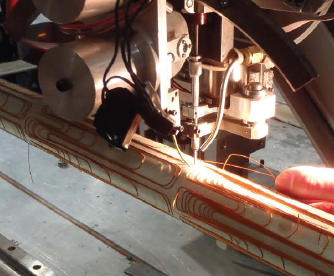 Direct winding of collector coil
SuCanceling coils to null the terms B3,B4,B5 and B6 of the field leaking from the QC1RP: B1 and B2 are retained
SuperB approach
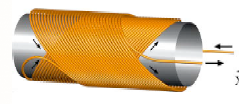 Double Helix Coils
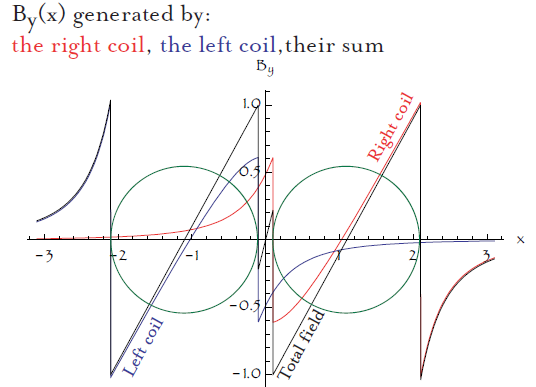 A cold test is done by mod 2015
100T/m double bore
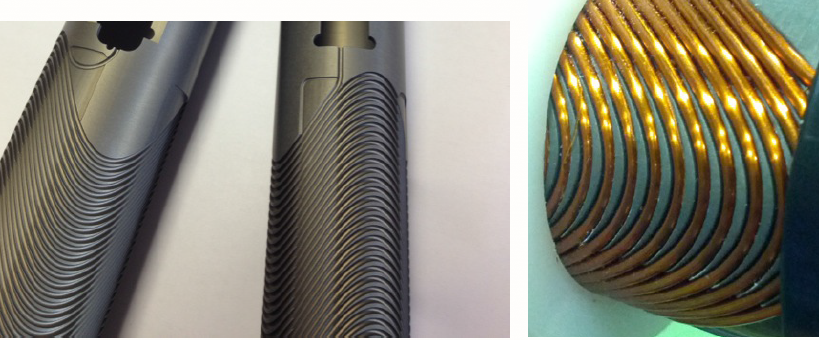 Broadband long-focusing mirror optical system for infrared diagnostics  Marina Maltseva
The system works in the UV and IR ranges of spectrum (Δλ~ 0.3-40 μ m).
Photographic resolutions are: 7Photographic 7-1mm in the focal plane of the tract; 7–1 mm in points shifted at ±5 mm; 7–1mm, at ±10 mm; 7–1mm, at ±15 mm; and 5–1mm, at ±20 mm.
Conclusions of WG2
Many progresses have been made since the last meeting (Feb, 2014), but the momentum aperture of the collider with realistic arcs is still too small. Possible solutions:
Add octupoles near the final focusing quadrupole like SuperKEKBConsider asymmetric dispersion at the paired sextupole in the interaction region
Consider to increase circumference to accommodate other type of cells with non-interlace sextupoles in arcs
Further to simplify the transition between CCX and CCY to reduce the phase advance from 3p to 2p
2) Consider to increase by* to 2-3 mm since the bunch length is already too long already 2.8 mm
Not much loss of luminosity
Help to solve the dynamic aperture problem
Refinement of the momentum acceptance requirement
3) Technical issues:
300 T/m gradient of quadupole is feasible but may not easier
Consider to make a thin septum (2 mm)
Dipole in the interaction region may be still too strong
Injected beam may be too large, especially with a pretzel scheme
Thank you for excellent talks and contributions